"Мы выступим перед миром не как доктринеры с готовым новым принципом: тут истина, на колени перед ней! - Мы развиваем миру новые принципы из его же собственных принципов. Мы не говорим миру: "перестань бороться; вся твоя борьба - пустяки", мы даем ему истинный лозунг борьбы. Мы только показываем миру, за что собственно он борется, а сознание - такая вещь, которую мир должен приобрести себе, хочет он этого или нет."
Карл Маркс
1.Особенностью подхода является не декларация конкретного образа справедливого общества, а попытка сформулировать основные принципы, следуя которым  можно достичь социальной справедливости, не определяя её образ априори. Предлагается  удочка, а не рыба.
2.Диалектика взята за основу, полная диалектика. Мы строим справедливость так, как каждый  её понимает, и в этом назначение человека. 
Два вида справедливости: левая и правая. 
1)Бесклассовая общество, где запрещена эксплуатация  и 
2)классовое общество, где эксплуатация защищена законом. 
Эти противоположности  и есть источник развития.
3. Два источника познания: через учения прошлых мыслителей и на основе личного опыта.   Образовательная основа – истмат, диамат,  марксизм. Опытная основа (практика) организационной работы в/с коллективе.4. Два способа управления политэкономической справедливостью: правовой (институциональный) и ручной. Принцип фрактальности.
5.Социализм здесь – диалектика справедливости «по труду» и «по потребности». Витальные потребности по рождению. Культурные потребности «пот труду».6.В соответствии с противоположными Идеалами признаётся две противоположные социальные ориентации человека  как их материальных носителей. В динамике цивилизационного маятника происходит смена доминант Справедливости. Социальная ориентация и доминанта находятся в диалектической связке.
Распределение эффективности социотипов
ИДЕАЛ  ПРАВЫЙ
ИДЕАЛ  ЛЕВЫЙ
Процент  населения
25%
БОЛОТО
20%
НОРМА
НОРМА
5%
АКТИВ
АКТИВ
1л
0,8л
0,4л
0,8п
1п
0
0,4п
Социальная             эффективность
Диалектика доминанты
Крен влево
Правая доминаната
Маятник доминанты
Правая доминанта
ЛЕВАЯ  доминаната
КОЛИЧЕСТВО/КАЧЕСТВО
АБСОЛЮТ
Правый идеал
Левый идеал
?
1991
1917
7. Конституциональной  основой справедливости является Право собственности. Допускаются все формы собственности, но с запретом отчуждать от человека прибавочный продукт.8.Научной основой экономической справедливости является теория экономии труда, альтернативная теории прибавочной стоимости.
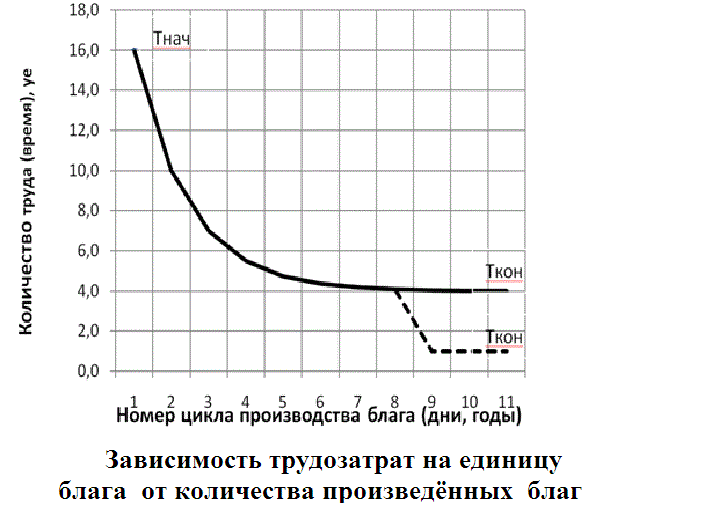 ОСНОВНАЯ ФОРМУЛА ЭКОНОМИИ 
Эк = Wнач– Wкон.  W = I*T, где  I -  интенсивность труда.
 Эк = I*Тнач -  I*Ткон = I *(Tнач – Tкон).
Эотн=Тнач/Tкон -1 ПРОИЗВОДИТЕЛЬНОСТЬ ТРУДА

  P=Q/T,   Ротн=(Ркон–Рнач)/Рнач
    Ротн =  Тнач/Ткон-1
     Ротн = Эотн= Тнач/Ткон-1
ОСНОВНЫЕ ФАКТОРЫ ЭКОНОМИИ
      общественного труда (роста производительности, прибавочной стоимости)
Самообучение, Образование
Применение инструмента, НТП
Разделение труда, специализация
Организация, планирование и управление
Рабочие, Учителя, Преподаватели, Инженеры, Учёные, Экономисты-учётчики, Психологи, Социологи, Экономисты, Плановики, АУП, Госчиновники, Депутаты, Предприниматели, а также Военные, Охранники, Юристы, Милиция     ………
ПРИБАВОЧНАЯ СТОИМОСТЬ.
 Если сэкономленное время (Тнач-Ткон), использовать для производства дополнительной продукции, на единицу которой требуется теперь время Ткон вместо Тнач, то можно дополнительно произвести  следующее количество благ:
(Тнач-Ткон)/Ткон = Тнач/Ткон -1ПрибСт = I*Ткон*(Тнач/Ткон -1)ОтнПрибСт = (Тнач/Ткон -1)Эотн= Тнач/Ткон -1, то-есть   ОтнПрибСт = Эотн 
ИЛИ

ПрибСтА = ПотрСтА – ЗатСтАЗатСтА = Wкон = I*Ткон 
ПотрСтА = Wнач = I*Тнач 
ПрибСтА = ПотрСтА – ЗатСтА = I*(Тнач – Ткон) 
 ОтнПрибСтА = (Тнач/Ткон-1)
 Получили ожидаемый результат, ОтнПрибСт = (Тнач/Ткон -1)= Эотн = Тнач/Ткон -1
ОТЛИЧИЯ концепции ЭКОНОМИИ от Роста ВВП
1.Не потребительские инстинкты (комидеал, рост ВВП), а инстинкт свободы от необходимого труда (освобождение).
2.Не запрет частной хозинициативы,  а запрет  отчуждения  от прибавочной стоимости. 
3.Не поиск передового класса как гегемона, а равенство профессий.
4.Не «засыпание» государства, а усиление его экономической роли (общественная соб-сть)
5.Не поголовное  обобществление, а гармония личного и общинного (все формы собствености).
6.Диалекетика  плана и рынка